LAŽNE NOVICE NA INTERNETU
Neža Bizjak
Dandanes je na internetu težko prepoznati lažne novice, saj se avtorji objavljene novice ali članka lahko pretvarjajo, v nas vzbudijo razna čustva  (npr. strah, jezo, veselje…),ali pa z nami manipulirajo.
Kako prepoznati lažne novice?
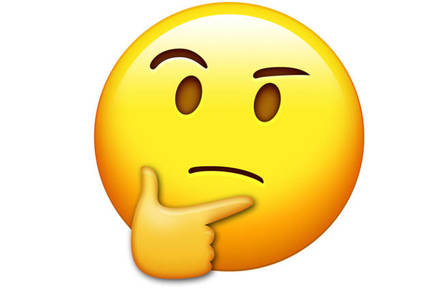 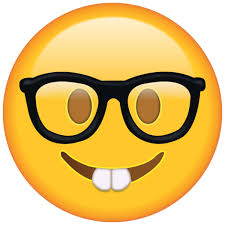 Lažne novice pa lahko prepoznamo, če si smiselno odgovorimo na naslednja štiri vprašanja:
Vprašaj se kdo je avtor?
  Poglej si rubriko’O nas’.
Preveri še druga spletna mesta, če je še kdo objavil podobno novico.
Najprej se vprašamo kdo je to besedilo objavil?
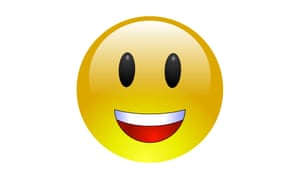 Vedno preveri datum.
Če ga ni, preveri še druga spletna mesta, če je bila novica objavljena še kje drugje.
Kdaj je bilo objavljeno?
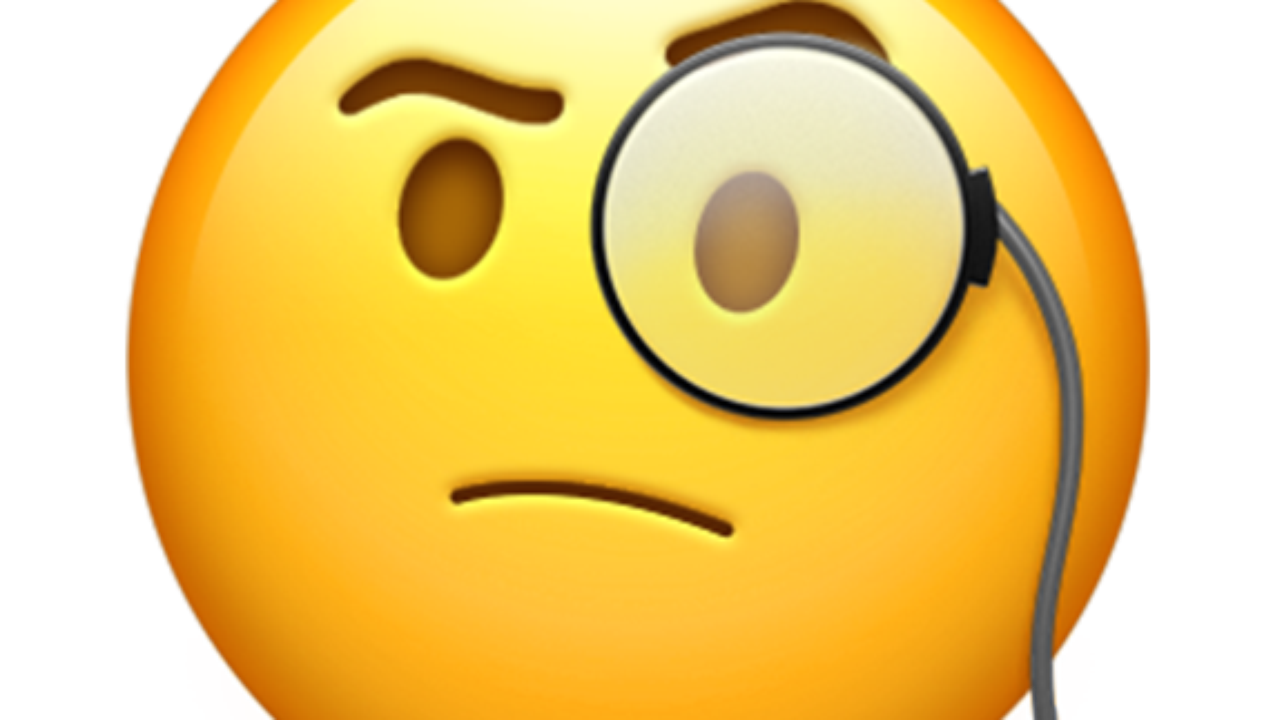 Razmisli zakaj je bil članek objavljen.
Kakšno mnenje od bralcev pričakuje avtor.
Zakaj je bilo ustvarjeno?
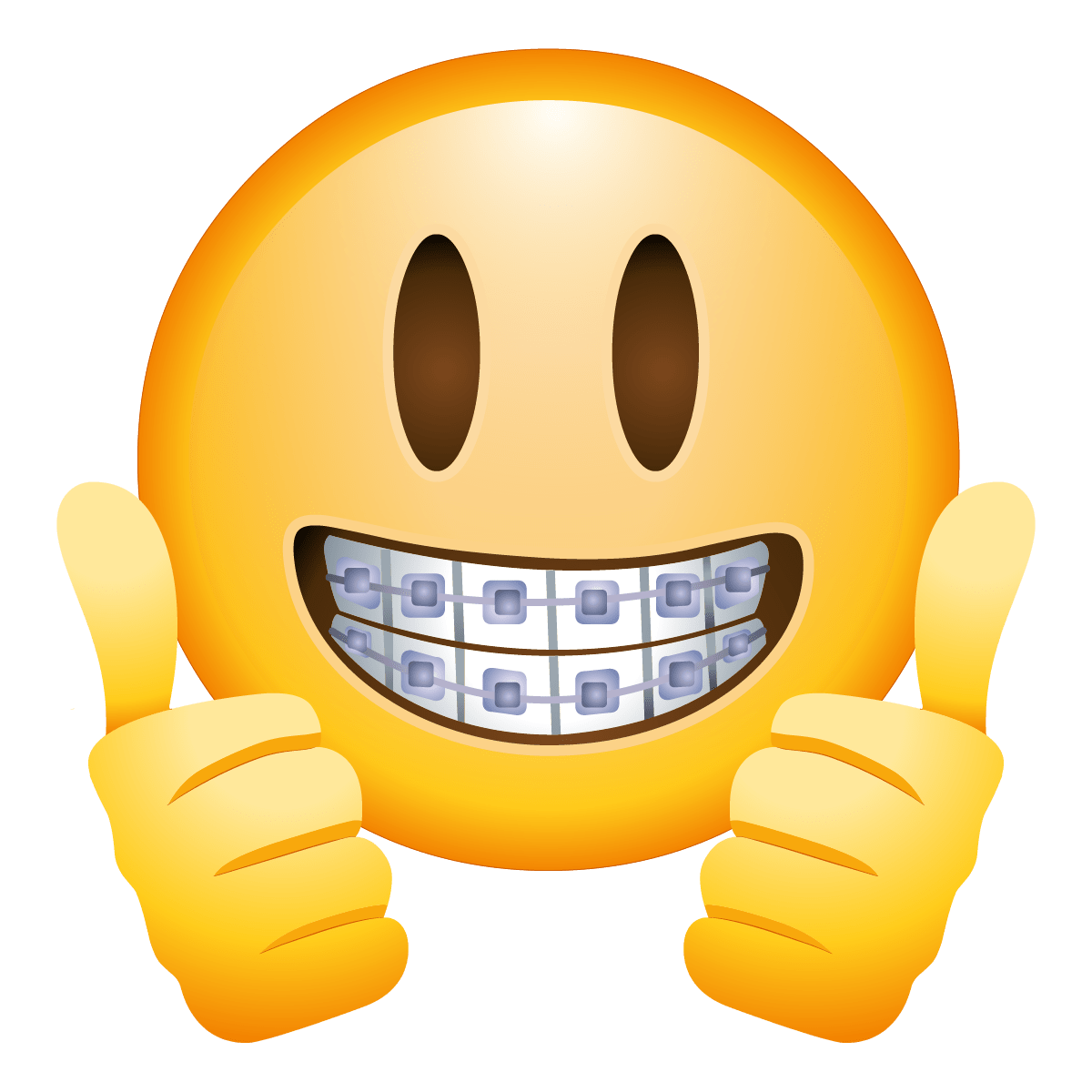 Preveri vsebino in dejstva- so pravilna.
Preveri ali so fotografije simbolične.
O čem govori novica?
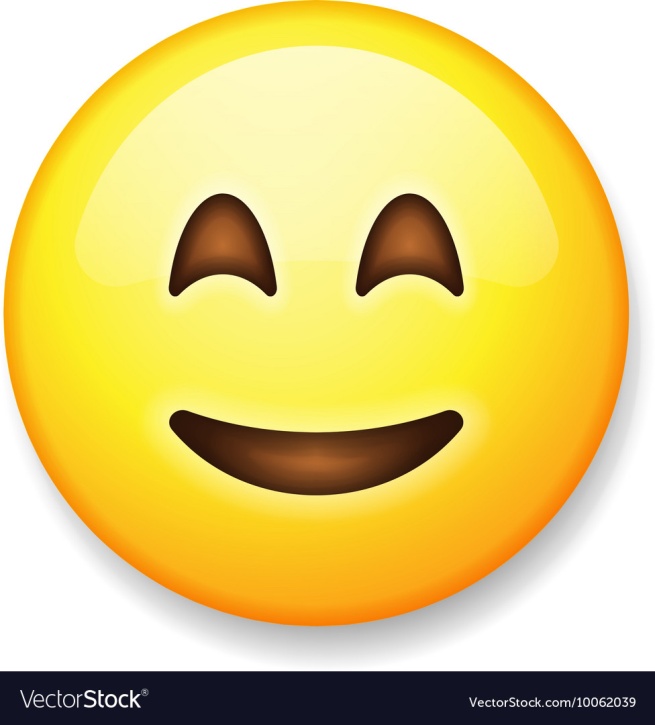 Te strani so:
 Snopes
 Politifact
 Factheck
 Hoax  Slaver
Obstaja pa tudi nekaj spletnih strani, kjer lahko preveriš če so novice lažne.
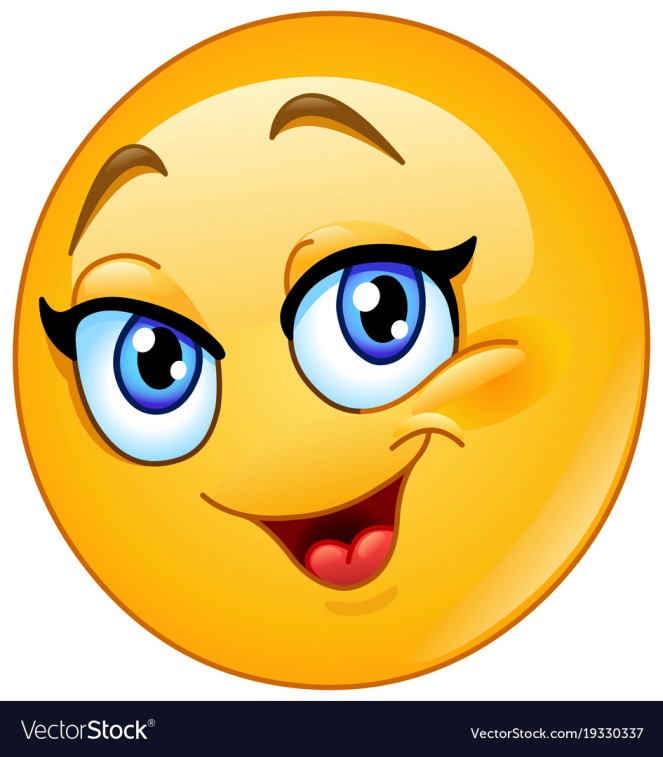 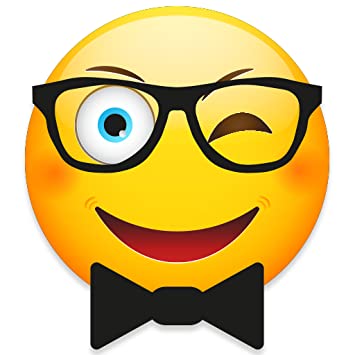 Vri:
https://safe.si/nasveti/neprimerne-in-nezakonite-vsebine/zavajajoce-vsebine
https://www.google.com/search?q=fake+news&tbm=isch&ved=2ahUKEwiB5trK0efoAhVSt6QKHRv1BV4Q2-cCegQIABAA&oq=fake+news&gs_lcp=CgNpbWcQAzICCAAyAggAMgII
https://www.google.com/search?q=emoji&tbm=isch&ved=2ahUKEwj2kp2_0-foAhULtaQKHTMfBbAQ2-cCegQIABAA&oq=emoji&gs_lcp=CgNpbWcQAzIECAAQQzIECAAQQzICCAA